CryptographyCS 555
Week 1: 
Course Overview & What is Cryptography
Historical Ciphers (& How to Break Them)
Perfect Secrecy

Readings: Katz and Lindell Chapter 1-2 + Appendix A.3 (background)
1
Fall 2018
Topic 1: Course Overview & What is Cryptography
2
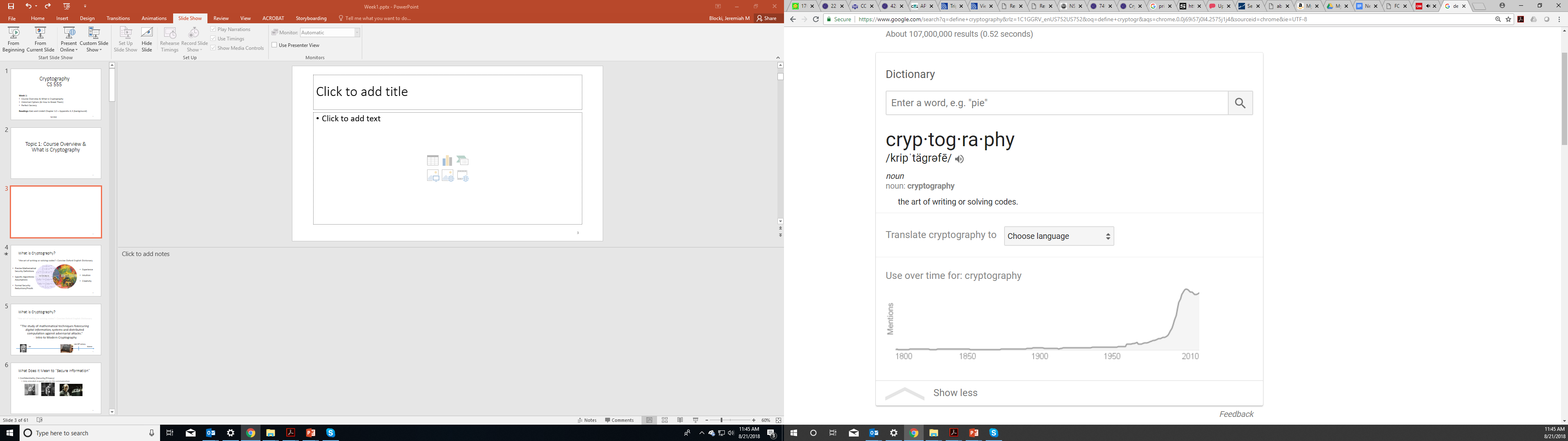 3
What is Cryptography?
“the art of writing or solving codes” – Concise Oxford English Dictionary
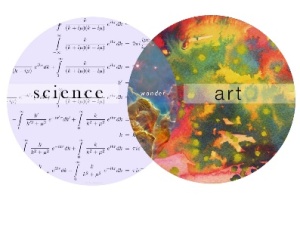 Precise Mathematical Security Definitions

Specific Algorithmic Assumptions

Formal Security Reductions/Proofs
Experience

Intuition

Creativity
4
What is Cryptography?
“the art of writing or solving codes” – Concise Oxford English Dictionary

“The study of mathematical techniques for securing digital information, systems and distributed computation against adversarial attacks.” 
-- Intro to Modern Cryptography
Late 20th century
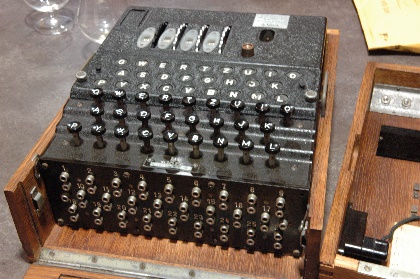 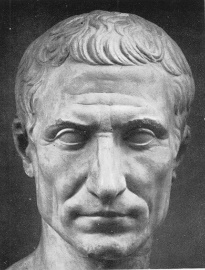 Art
Science
5
What Does It Mean to “Secure Information”
Confidentiality (Security/Privacy)
Only intended recipient can see the communication
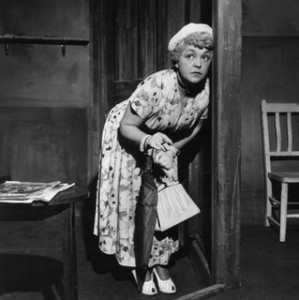 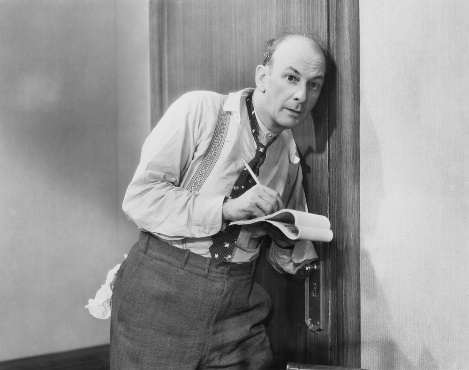 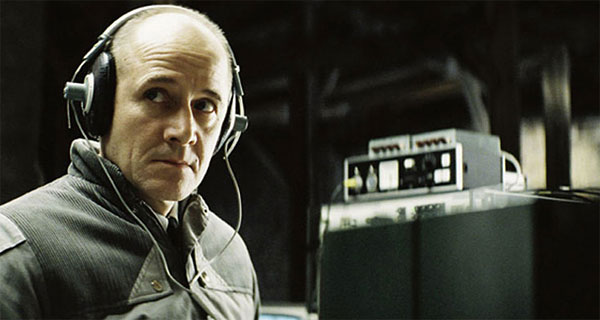 6
What Does It Mean to “Secure Information”
Confidentiality (Security/Privacy)
Only intended recipient can see the communication
Integrity (Authenticity)
The message was actually sent by the alleged sender
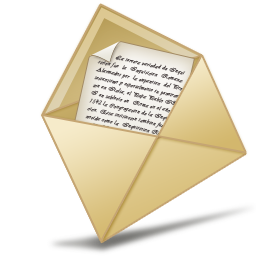 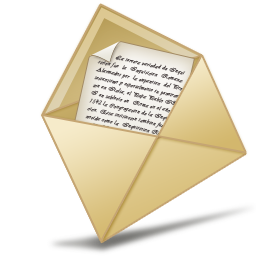 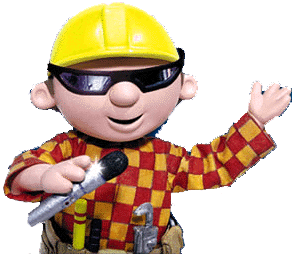 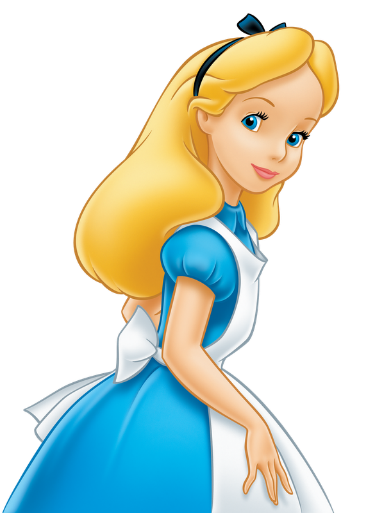 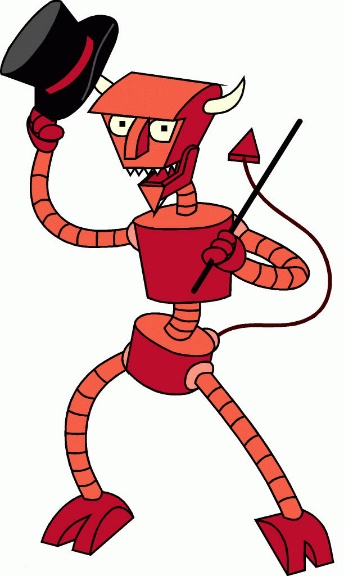 We need to break up -Bob
I love you Alice… - Bob
Alice
Bob
7
Two Attacker Models
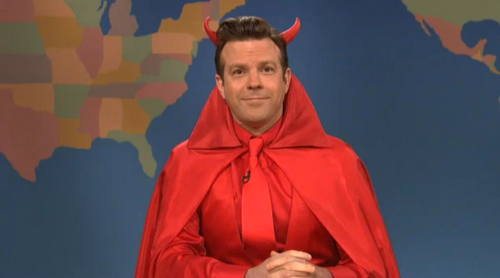 Passive Attacker (Eve)
Attacker can eavesdrop 
Protection Requires? 
Confidentiality

Active Attacker (Mallory)
Has full control over communication channel
Protection Requires? 
Confidentiality & Integrity
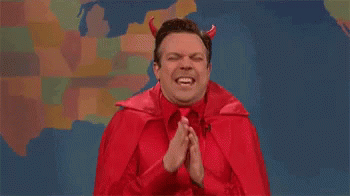 8
Steganography vs Cryptography
Steganography
Goal: Hide existence of a message
Invisible Ink, Tattoo Underneath Hair, …







Assumption: Method is secret
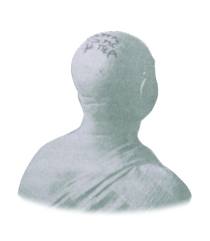 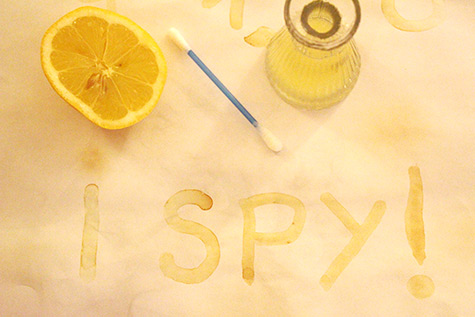 9
[Speaker Notes: Herodotus, an entertaining but less than reliable Greek historian, reports a more ingenious method. Histaeus, ruler of Miletus, wanted to send a message to his friend Aristagorus, urging revolt against the Persians. Histaeus shaved the head of his most trusted slave, then tattooed a message on the slave's scalp. After the hair grew back, the slave was sent to Aristagorus with the message safely hidden.

Later in Herodotus' histories, the Spartans received word that Xerxes was preparing to invade Greece. Their informant, Demeratus, was a Greek in exile in Persia. Fearing discovery, Demeratus wrote his message on the wood backing of a wax tablet. He then hid the message underneath a fresh layer of wax. The apparently blank tablet sailed easily past sentries on the road.

A more subtle method, nearly as old, is to use invisible ink. Described as early as the first century AD, invisible inks were commonly used for serious communications until WWII. The simplest are organic compounds, such as lemon juice, milk, or urine, all of which turn dark when held over a flame. In 1641, Bishop John Wilkins suggested onion juice, alum, ammonia salts, and for glow-in-the dark writing the "distilled Juice of Glowworms." Modern invisible inks fluoresce under ultraviolet light and are used as anti-counterfeit devices. For example, "VOID" is printed on checks and other official documents in an ink that appears under the strong ultraviolet light used for photocopies.

A modern area that is related to both is information hiding or covert channels.  Embed messages in places not intended for storing information.  They can use cryptographic approaches to ensure secrecy, and do not rely only on secrecy of method.]
Steganography vs Cryptography
Steganography
Goal: Hide existence of a message
Invisible Ink, Tattoo Underneath Hair, …
Assumption: Method is secret
Cryptography
Goal: Hide the meaning of a message
Depends only on secrecy of a (short) key
Kerckhoff’s Principle: Cipher method should 
not be required to be secret.
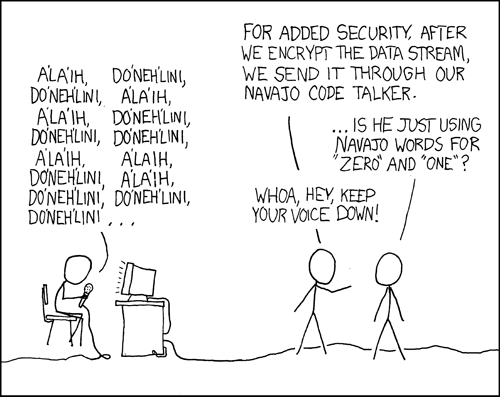 10
[Speaker Notes: Herodotus, an entertaining but less than reliable Greek historian, reports a more ingenious method. Histaeus, ruler of Miletus, wanted to send a message to his friend Aristagorus, urging revolt against the Persians. Histaeus shaved the head of his most trusted slave, then tattooed a message on the slave's scalp. After the hair grew back, the slave was sent to Aristagorus with the message safely hidden.

Later in Herodotus' histories, the Spartans received word that Xerxes was preparing to invade Greece. Their informant, Demeratus, was a Greek in exile in Persia. Fearing discovery, Demeratus wrote his message on the wood backing of a wax tablet. He then hid the message underneath a fresh layer of wax. The apparently blank tablet sailed easily past sentries on the road.

A more subtle method, nearly as old, is to use invisible ink. Described as early as the first century AD, invisible inks were commonly used for serious communications until WWII. The simplest are organic compounds, such as lemon juice, milk, or urine, all of which turn dark when held over a flame. In 1641, Bishop John Wilkins suggested onion juice, alum, ammonia salts, and for glow-in-the dark writing the "distilled Juice of Glowworms." Modern invisible inks fluoresce under ultraviolet light and are used as anti-counterfeit devices. For example, "VOID" is printed on checks and other official documents in an ink that appears under the strong ultraviolet light used for photocopies.

A modern area that is related to both is information hiding or covert channels.  Embed messages in places not intended for storing information.  They can use cryptographic approaches to ensure secrecy, and do not rely only on secrecy of method.]
Symmetric Key Encryption
What cryptography has historically been all about (Pre 1970)
Two parties (sender and receiver) share secret key

Sender uses key to encrypt (“scramble”) the message before transmission
Receiver uses the key to decrypt (“unscramble”) and recover the original message
11
Encryption: Basic Terminology
12
Private Key Encryption Syntax
Trusted Parties (e.g., Alice and Bob) must run Gen in advance to obtain secret k.
Assumption: Adversary does not get to see output of Gen
13
Cryptography History
2500+ years
Ongoing battle
Codemakers and codebreakers
Formalization of Modern Crypto (1976+)
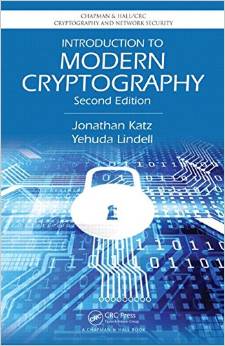 Shannon Entropy/Perfect Secrecy
                      (~1950)
Caesar Shift Cipher (50 BC)
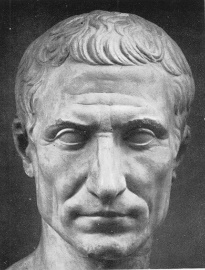 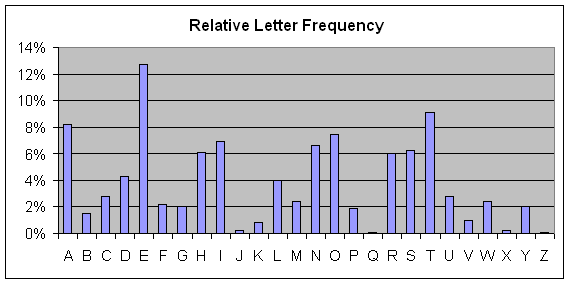 1970s
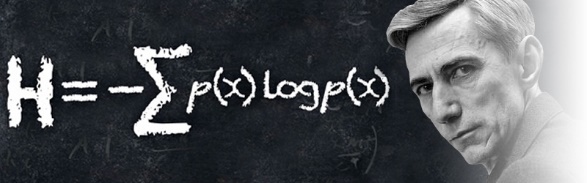 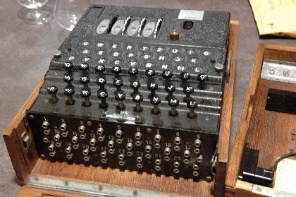 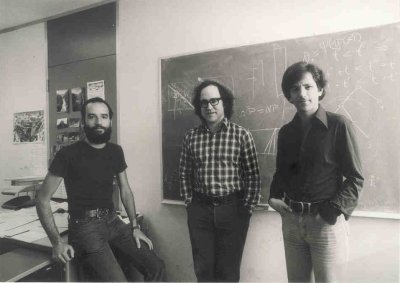 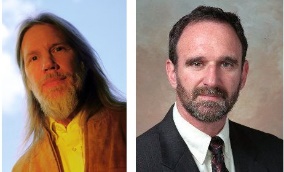 Cipher Machines (1900s)
Frequency Analysis
Public Key Crypto/RSA
14
Who Uses Cryptography
Traditionally: Militias
Modern Times: Everyone!
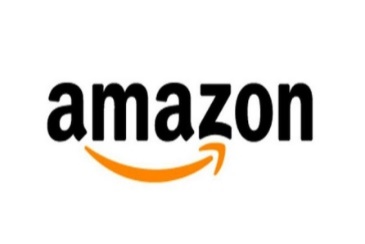 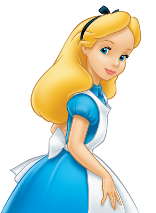 Caesar Shift Cipher (50 BC)
Revolutionary War
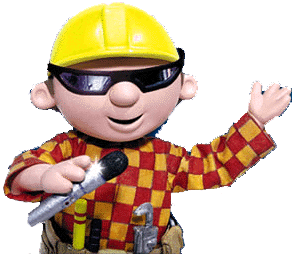 Modern Crypto
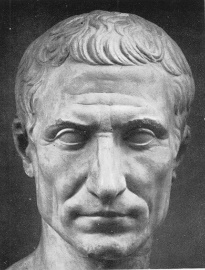 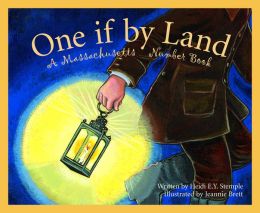 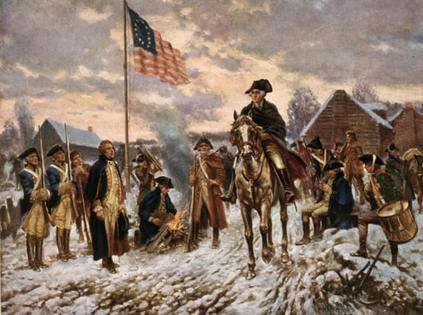 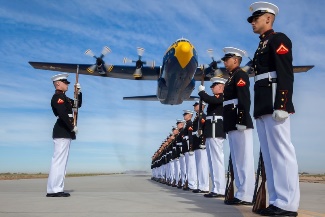 15
Course Goals
Understand the mathematics underlying cryptographic algorithms and protocols
Understand the power (and limitations) of common cryptographic tools
Understand the formal approach to security in modern cryptography
16
Expected Background
Basic Probability Theory
Algorithms and Complexity
Most security proofs involve reductions
General Mathematical Maturity
Quantifiers/Predicate Logic
Understand what is (is not) a proper definition
Know how to write a proof
17
Recap: Lecture 1
Syllabus
What is cryptography
Science vs Art
Authenticity vs Integrity
Steganography vs Cryptography
Hiding existence vs. meaning of a message
18
Review: Symmetric Key Encryption
What cryptography has historically been all about (Pre 1970)
Two parties (sender and receiver) share secret key

Sender uses key to encrypt (“scramble”) the message before transmission
Receiver uses the key to decrypt (“unscramble”) and recover the original message
19
Review: Encryption: Basic Terminology
20
Review: Private Key Encryption Syntax
Trusted Parties (e.g., Alice and Bob) must run Gen in advance to obtain secret k.
Assumption: Adversary does not get to see output of Gen
21
Example: Shift Cipher (Multiple Characters)
22
Topic 2: Historical Ciphers (& How to Break Them)
23
Shift Cipher
24
Caesar Cipher
Three shall be the number of thy shifting and the number of thy shifting shall be three. Four shalt thou not shift, neither shift thou two, excepting that thou then proceed to three. Five is right out…..
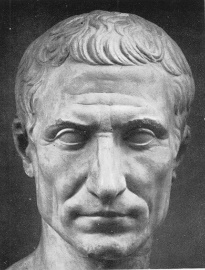 Caesar adopted the shift cipher with secret key k=3
25
Caesar Cipher (Example)
BEGINTHEATTACKNOW 
 
EHJLQWKHDWWDFNQRZ
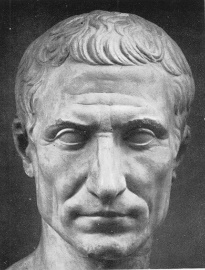 Caesar adopted the shift cipher with secret key k=3
26
Caesar Cipher (Example)
BEGINTHEATTACKNOW 
 
EHJLQWKHDWWDFNQRZ
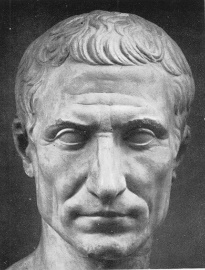 Immediate Issue: anyone who knows method can decrypt 
                                    (since k=3 is fixed)
27
Modern Application: Avoid Spoilers (ROT13)
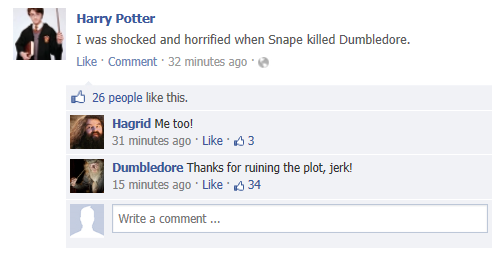 28
Modern Application: Avoid Spoilers (ROT13)
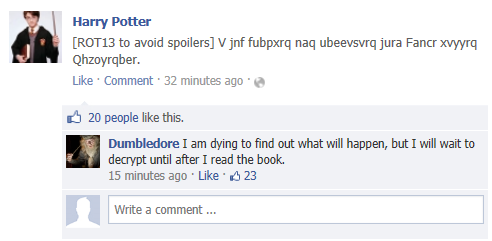 29
Shift Cipher: Brute Force Attack
Ciphertext: “lwxrw ztn sd ndj iwxcz xh gxvwi?”
k=1  m = “mxysx auo te oek jxyda yi hywxj?” 
k=2  m=“nyzty bvp uf pfl kyzeb zj izxyk?”
k=3  m=“ozauz cwq vg qgm lzafc ak jayzl?”
k=4  m = “pabva dxr wh rhn mabgd bl kbzam?” 
k=5  m=“qbcwb eys xi sio nbche cm lcabn?”
k=6  m=“rcdxc fzt yj tjp ocdif dn mdbco?”
30
Shift Cipher: Brute Force Attack
Ciphertext: “lwxrw ztn sd ndj iwxcz xh gxvwi?”
…
k=7  m=“sdeyd gau zk ukq pdejg eo necdp?”
k=8  m=“tefze hbv al vlr qefkh fp ofdeq?”
k=9  m = “ufgaf icw bm wms rfgli gq pgefr?” 
k=10  m=“vghbg jdx cn xnt sghmj hr qhfgs?”
k=11 m= “which key do you think is right?” 
k=12  m= “xijdi lfz ep zpv uijol jt sjhiu?”
31
Sufficient Key Space Principle
“Any secure encryption scheme must have a key space that is sufficiently large to make an exhaustive search attack infeasible.”
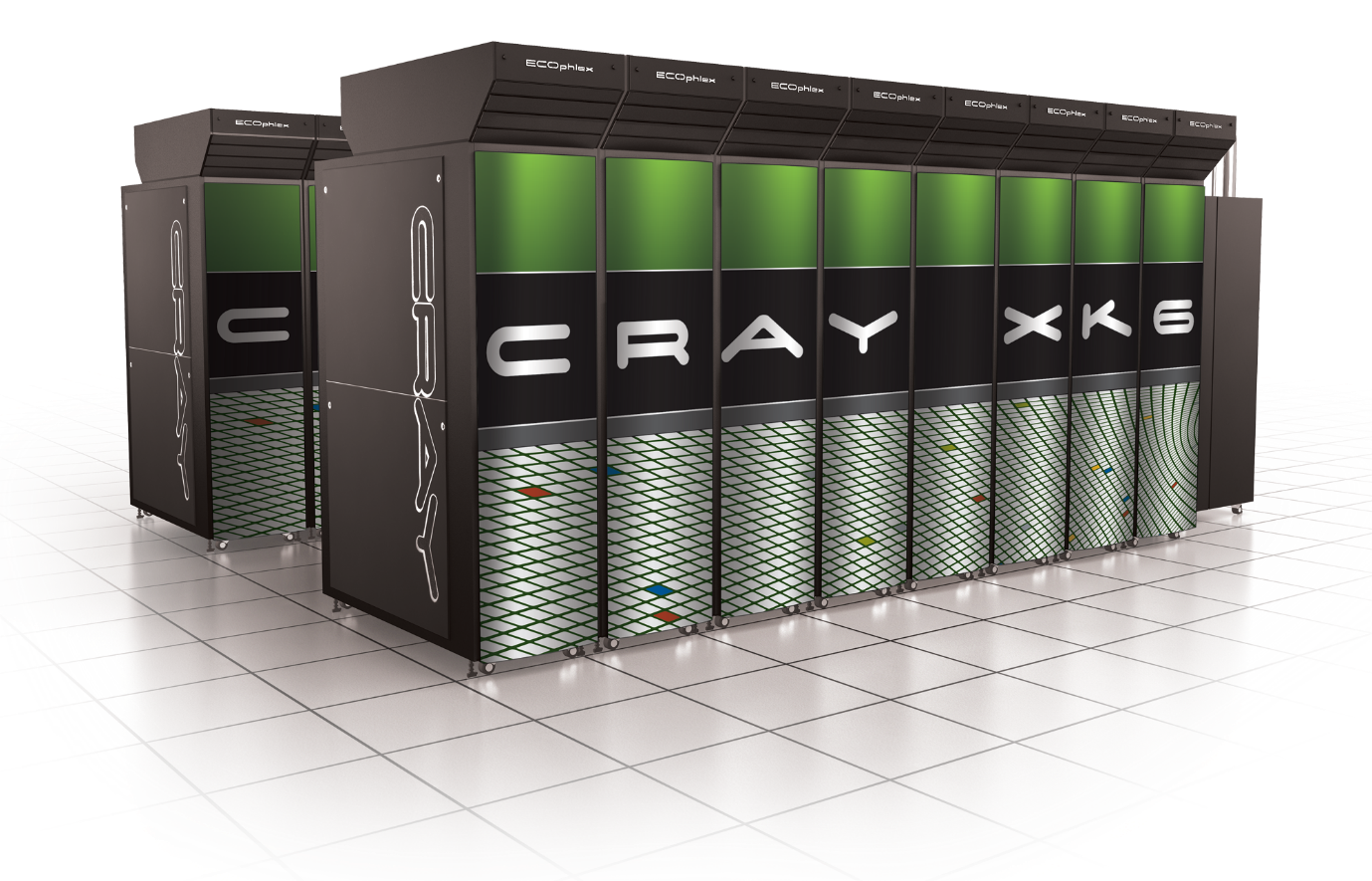 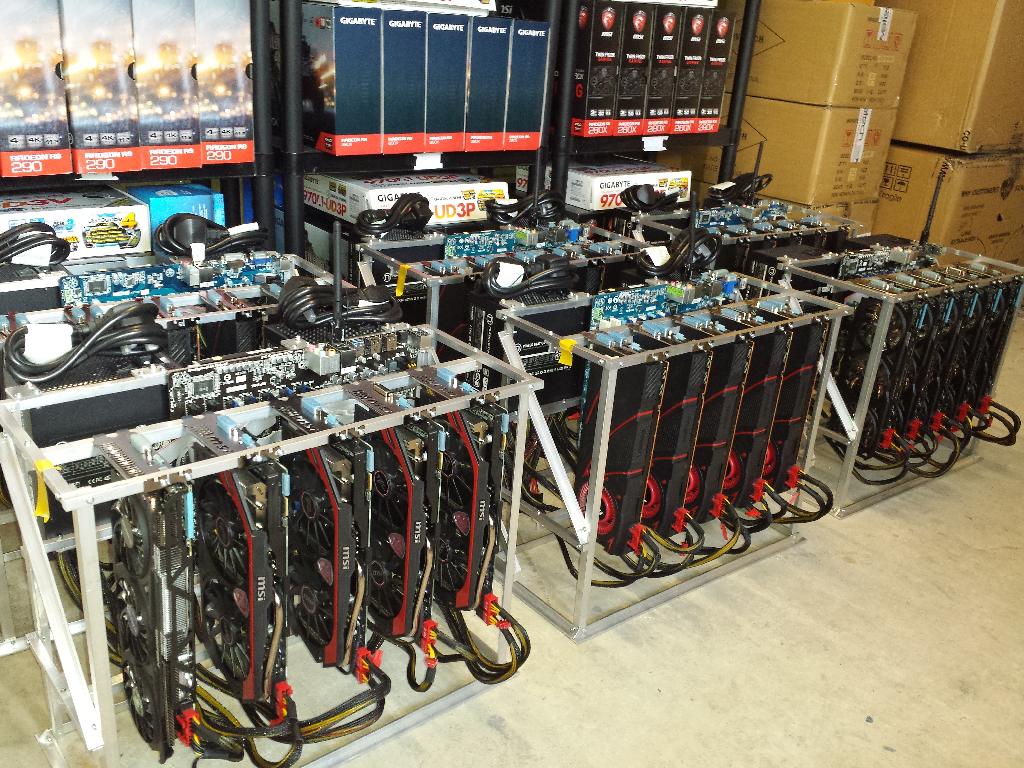 32
[Speaker Notes: Attackers can user supercomputer, GPUs, Application Specific Integrated Circtuits etc… to speed up brute-force attacks.  Key space should have size at least 2^70….probably larger to provide long term security against well funded attackers…]
Sufficient Key Space Principle
“Any secure encryption scheme must have a key space that is sufficiently large to make an exhaustive search attack infeasible.”

Question 1: How big is big enough? Complicated question….

Question 2: If the key space is large is the encryption scheme necessarily secure?
33
Substitution Cipher
Secret key K is permutation of the alphabet
Example:
A  B  C  D  E  F   G  H  I   J    K  L   M  N  O P  Q  R   S   T   U  V  W  X  Y  Z
X  E  U  A  D  N  B  K  V  M  R  O  C   Q  F  S  Y   H  W  G  L   Z   I    J   P  T

Encryption: apply permutation K to each letter in message
TELLHIMABOUTME  GDOOKVCXEFLGCD

Decryption: reverse the permutation
34
Substitution Cipher
35
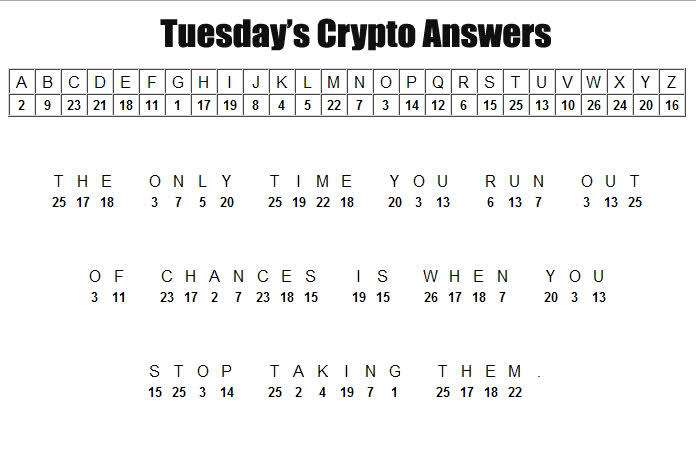 36
Frequency Analysis
Observation 1: If e is mapped to d then every appearance of e in the plaintext results in the appearance of a d in the ciphertext

Observation 2: Some letters occur much more frequently in English.

Observation 3: Texts consisting of a few sentences tend to have a distribution close to average.
Step 1: Find letter in ciphertext that occurs with
frequency > 11%. This letter is probably e…
37
Vigenère Cipher
Generalizes Shift Cipher
K=k1,…,kt
EncK(m) 
Shift first letter right k1 times
Shift second letter right k2 times
…
Shift tth letter right kt times 
Shift t+1st letter right k1 times
…
Question: Size of key-space? 
Answer: 26t (brute force may not be useful)
38
Vigenère Cipher
Still vulnerable to frequency analysis
Good guess: Select K=k1,…,kt to maximize number of e’s in resulting ciphertext 
See Katz and Lindell 1.3 for even more sophisticated heuristics.

Attack works when the initial message m is sufficiently long 

Vigenère is “perfectly secret” if the message m is at most t letters long.
39
Conclusions
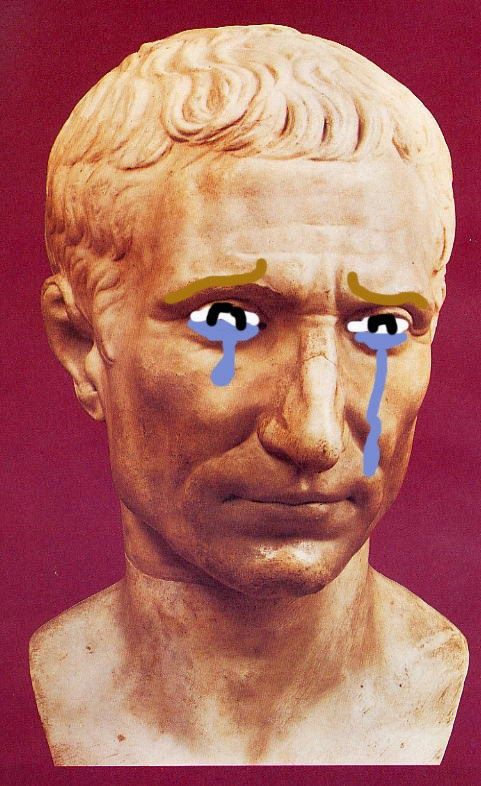 Designing secure ciphers is hard

Vigenère remained “unbroken” for a long time

Complex schemes are not secure

All historical ciphers have fallen
40
Topic 3: Perfect Secrecy + One-Time-Pads
41
Principles of Modern Cryptography
42
Principles of Modern Cryptography
Need formal definitions of “security”
If you don’t understand what you want to achieve, how can you possibly know when (or if) you have achieved it?

Final Attempt: Regardless of information an attacker already has, a ciphertext should leak no additional information about the underlying plaintext.
This is the “right” approach
Still need to formalize mathematically

Security definition includes goal and threat-model
43
Principles of Modern Cryptography
Proofs of Security are critical
Iron-clad guarantee that attacker will not succeed (relative to definition/assumptions) 
Experience: intuition is often misleading in cryptography
An “intuitively secure” scheme may actually be badly broken.

Before deploying in the real world
Consider definition/assumptions in security definition
Does the threat model capture the attackers true abilities?
44
Perfect Secrecy Intuition
Regardless of information an attacker already has, a ciphertext should leak no additional information about the underlying plaintext.

We will formalize this intuition
And show how to achieve it
45
Private Key Encryption Syntax
Trusted Parties (e.g., Alice and Bob) must run Gen in advance to obtain secret k.
Assumption: Adversary does not get to see output of Gen
46
An Example
47
Perfect Secrecy
48
Proof (one direction):
49
Proof (one direction):
50
Proof (one direction):
51
Proof (one direction):
52
Proof (one direction):
53
Another Equivalent Definition (Game)
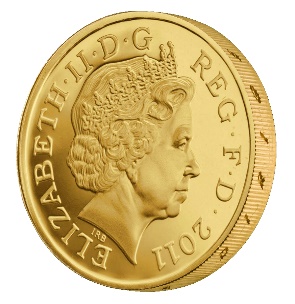 m0, m1
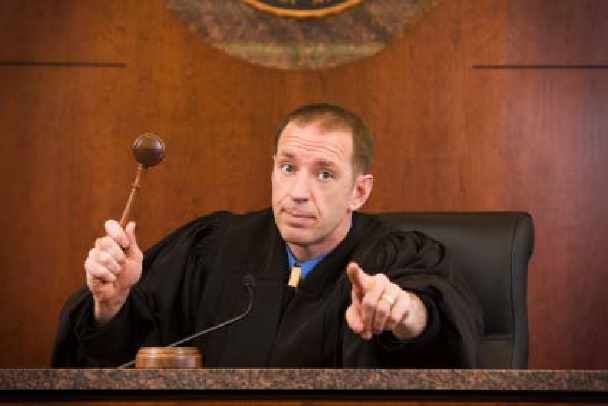 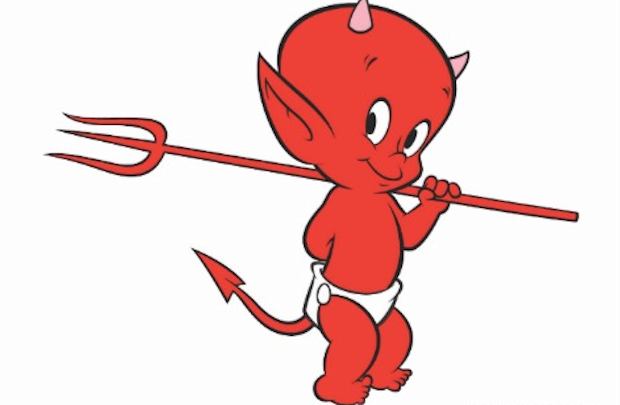 Random bit b
K  Gen(.)
c = EncK(mb)
c
b’
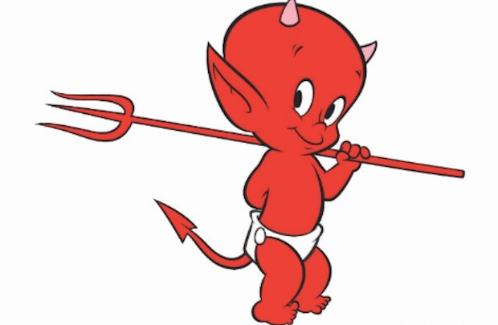 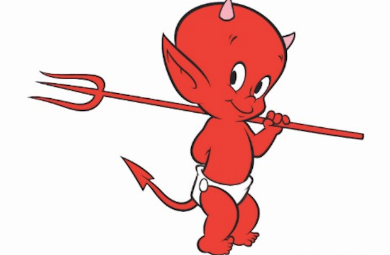 54
Another Equivalent Definition (Game)
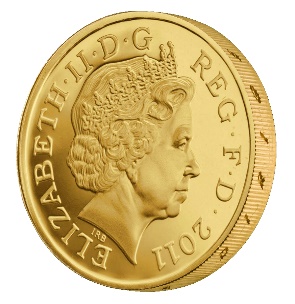 m0, m1
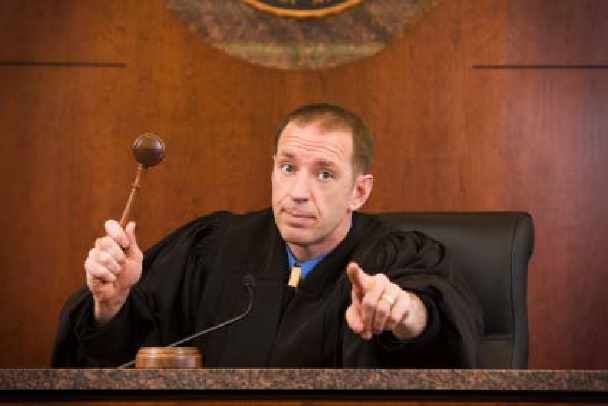 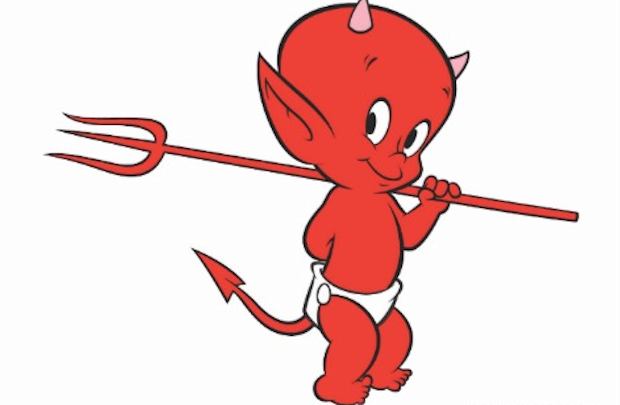 Random bit b
K = Gen(.)
c = EncK(mb)
c
b’
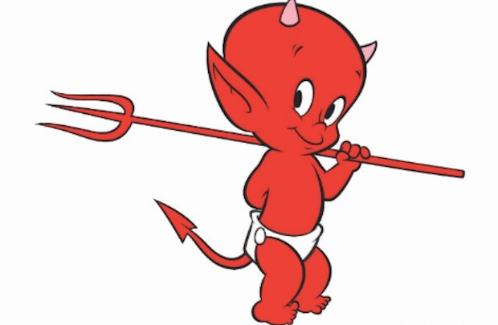 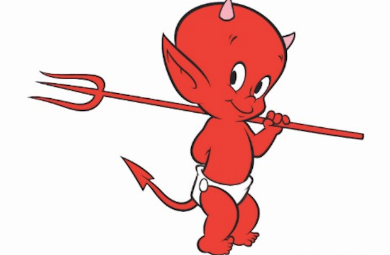 55
Another Equivalent Definition (Game)
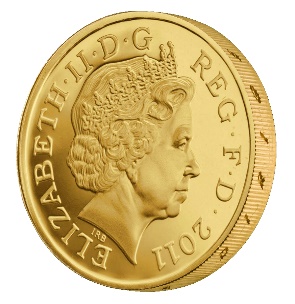 m0, m1
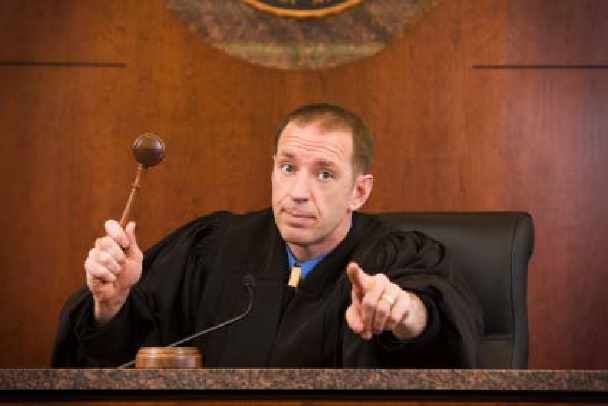 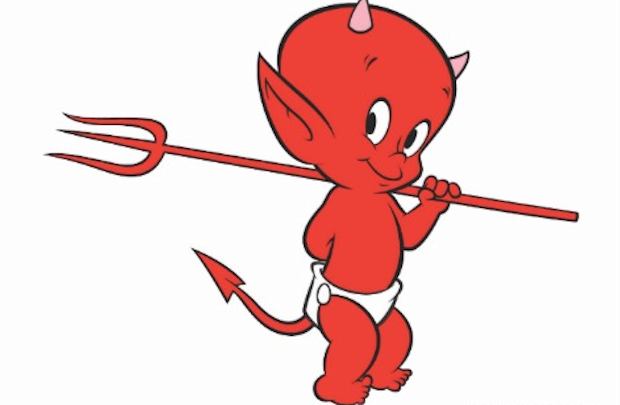 Random bit b
K  Gen(.)
c = EncK(mb)
c
b’
Suppose we have m,m’,c’ s.t. Pr[EncK(m)= c’] > Pr[EncK(m’)=c’] then the adversary can win the game w.p > ½. How?

What else do we need to establish to prove that the definitions are equivalent?
56
[Speaker Notes: Suppose we have m,m’,c’ s.t. Pr[EncK(m)= c’] > Pr[EncK(m’)=c’] then adversary can select m0= m, m1=m’. If the ciphertext challenge c=c’ then the adversary outputs guess b’ = 1. Otherwise, the adversary outputs random guess b’.  Let Wins
Denote the event that the attacker wins the game.

Pr[Wins|c!=c’] = 1/2
Pr[Wins|c=c’] = Pr[b=1|c=c’] = Pr[b=1 and c=c’]/Pr[c=c’] = (1/2)Pr[Enck(m1)=c’]/Pr[c=c’]

Pr[Wins|c=c’] *Pr[c=c’] = (1/2) Pr[Enck(m1)]

Pr[Wins] = Pr[Wins|c!=c’]*Pr[c!=c’] + Pr[c=c’]*Pr[Wins|c=c’]  = (½)*Pr[c!=c’]+(½) Pr[Enck(m1)] = (½) (1-½ * Pr[Enck(m0)=c’]-½ Pr[Enck(m1)=c’]) ’]+(½) Pr[Enck(m1)] = ½  – ¼ Pr[Enck(m0)=c’] + ¼ Pr[Enck(m1)=c’] > ½ 


The above derivation only establishes one direction of the proof. 

Suppose now that for all m,m’, c’ we have Pr[EncK(m)= c’] = Pr[EncK(m’)=c’] . Now we need to argue that the adversary cannot win the game with probability > ½. How to argue? Let m0,m1 denote the messages played in round 1, and let c be the challenge cipher text sent in round 2. Note that Pr[EncK(m0)= c’] = Pr[EncK(m1)=c’] (by definition) so we have 

Pr[b=1 |  c] = Pr[b and c]/Pr[c] = (1/2) Pr[EncK(m1)=c]/ Pr[c]  = (1/2) Pr[EncK(m0)=c]/ Pr[c] = Pr[b=0|c] 

Note that Pr[b=1 |  c] +Pr[b=0|c] =1. Thus, Pr[b=0|c]  = ½ and Pr[b=1|c] = ½ so whatever bit b’ the attacker guesses after seeing c he will win with probability ½.

QED.]
One Time Pad [Vernam 1917]
57
One Time Pad [Vernam 1917]
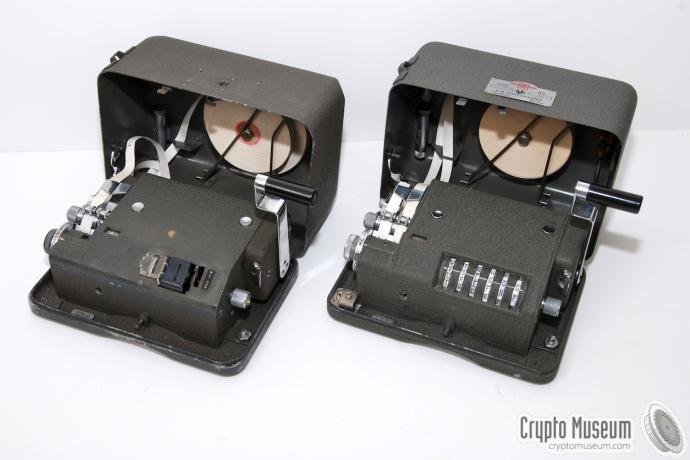 58
[Speaker Notes: Examples]
One Time Pad
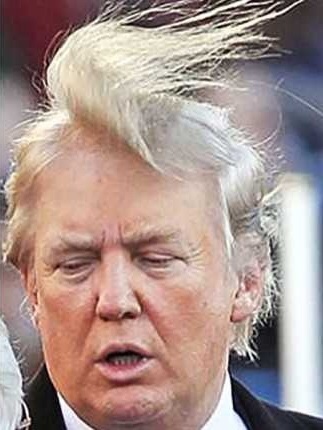 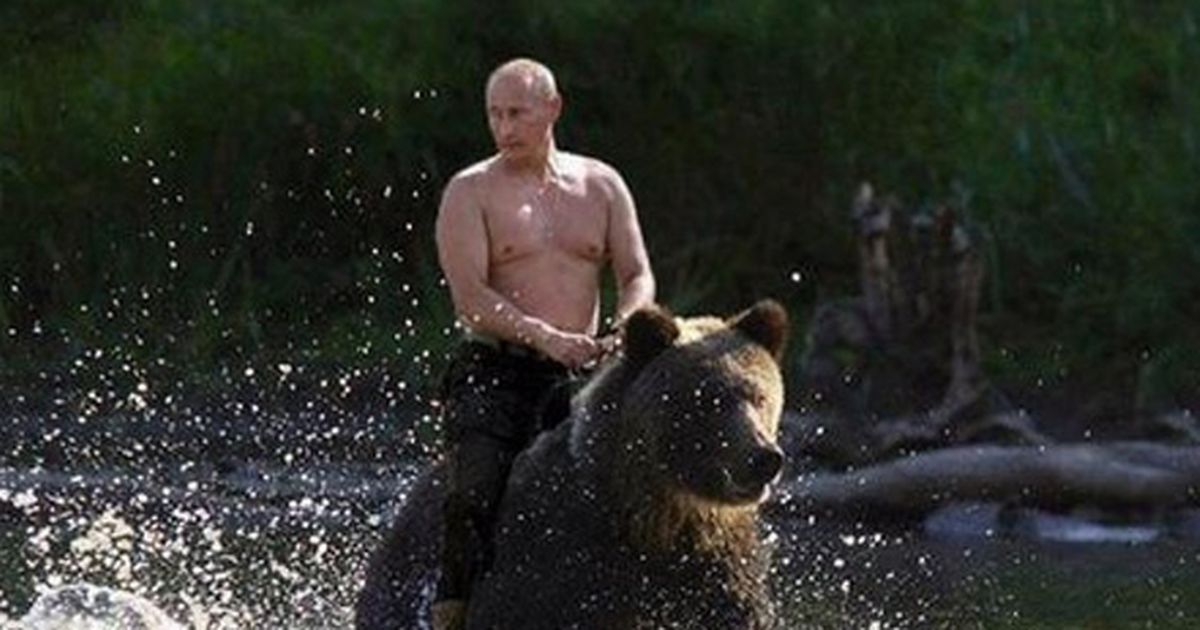 59
Perfect Secrecy Limitations
60
One Time Pad Limitations
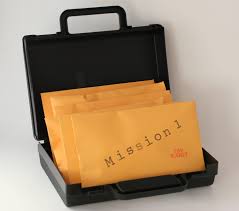 61
[Speaker Notes: Other Limitations?
  Integrity]
VENONA project
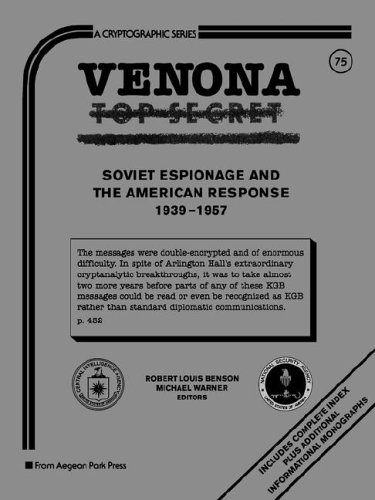 62
Shannon’s Theorem
63
An Important Remark on Randomness
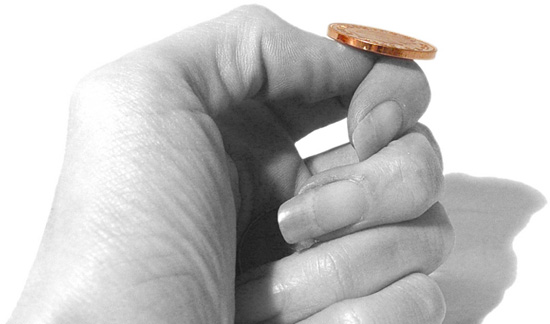 In our analysis we have made (and will
continue to make) a key assumption:
We have access to  true “randomness” 
to generate a secret key K 
	Example: K = one time pad
Independent Random Bits 
Unbiased Coin flips
Radioactive decay?
64
In Practice
Hard to flip thousands/millions of coins

Mouse-movements/keys
Uniform bits?
Independent bits?

Use Randomness Extractors 
As long as input has high entropy, we can extract (almost) uniform/independent bits
Hot research topic in theory
65
In Practice
Hard to flip thousands/millions of coins

Mouse-movements/keys

Customized Randomness Chip?
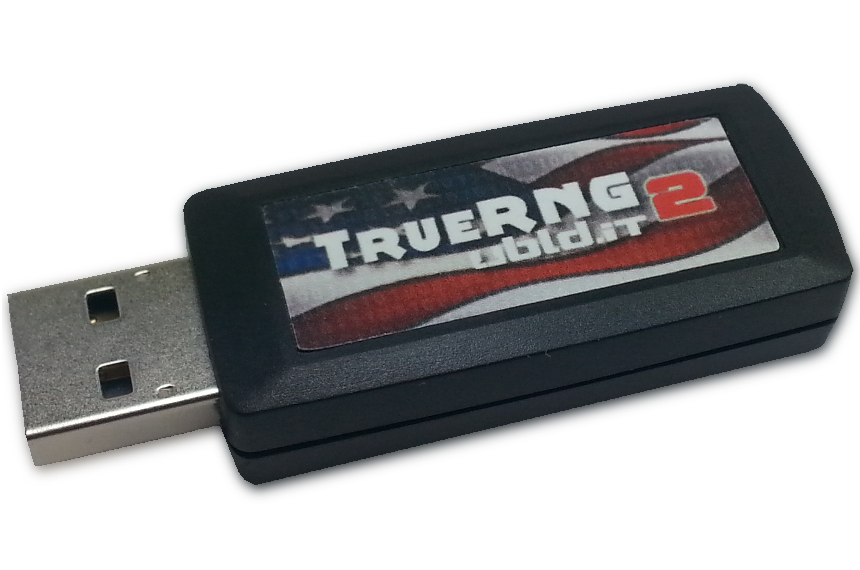 66
Caveat: Don’t do this!
Rand() in C stdlib.h is no good for cryptographic applications

Source of many real 
world flaws
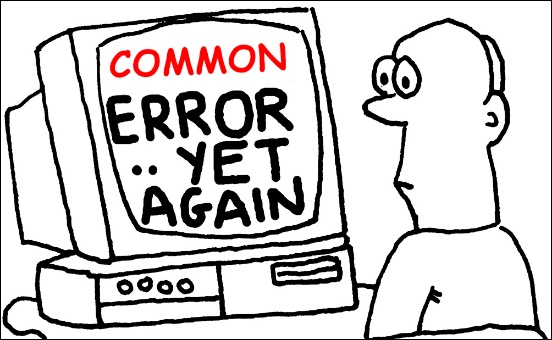 67
Coming Up in Week 2…
Computational Security
Pseudorandomness + Stream Ciphers
Chosen Plaintext Attacks and CPA Security

Week 2 Reading: Katz and Lindell 3.1-3.4
68